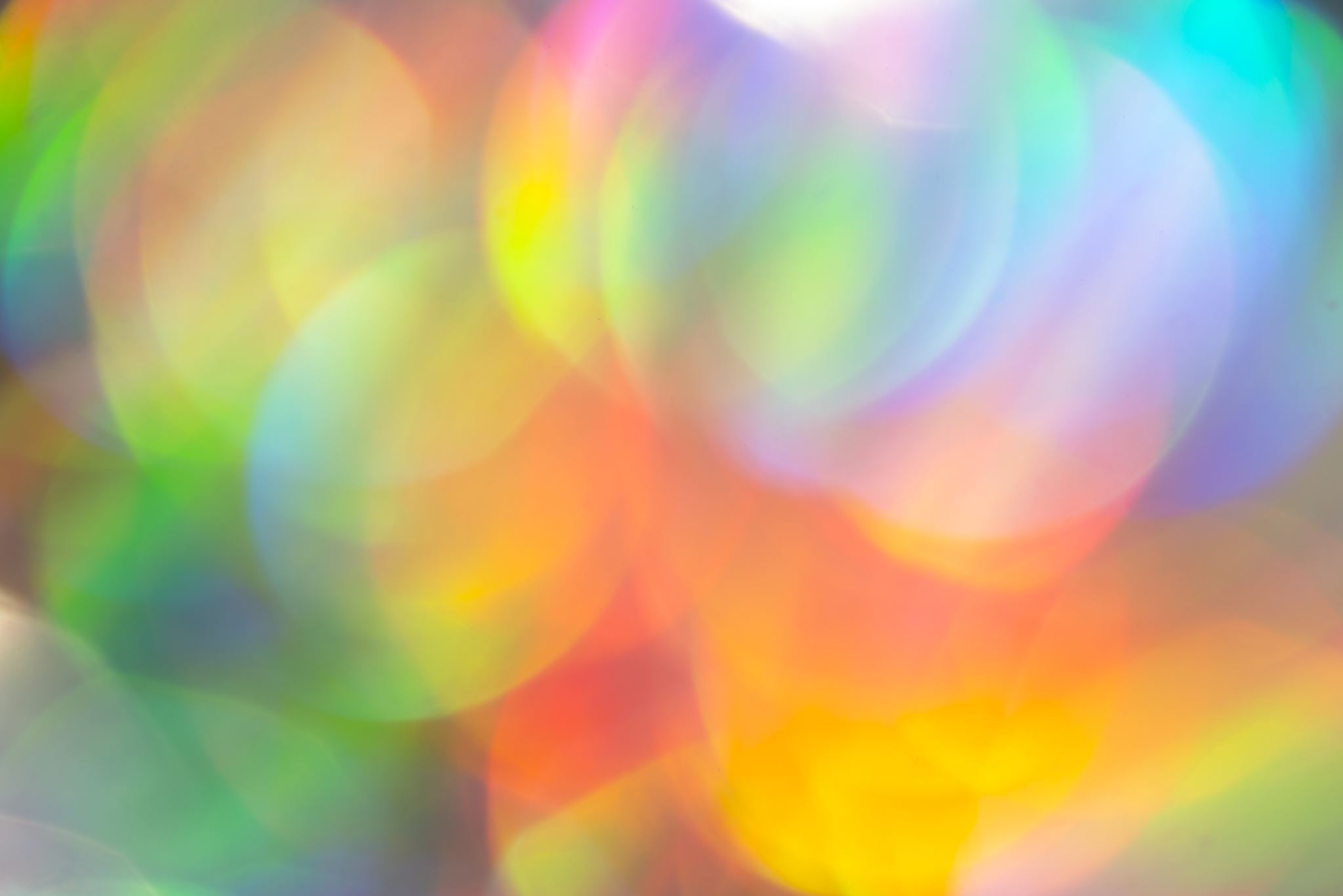 PUPP, tarpinių ir BE pritaikymo procesas
Ana Pavilovič-Jančis
2023-10-03
Tarpinių patikrinimų, brandos egzaminų teisinė bazė
LR ŠMSM 2023 m. rugsėjo 11 d. Nr. V-1187 ĮSAKYMAS DĖL VALSTYBINIŲ BRANDOS EGZAMINŲ ORGANIZAVIMO IR VYKDYMO TVARKOS APRAŠO PATVIRTINIMO
LR ŠMSM 2023 m. rugsėjo 11 d. Nr. V-1188 ĮSAKYMAS DĖL ŠVIETIMO, MOKSLO IR SPORTO MINISTRO 2006 M. GRUODŽIO 18 D. ĮSAKYMO NR. ISAK-2391 „DĖL BRANDOS EGZAMINŲ ORGANIZAVIMO IR VYKDYMO TVARKOS APRAŠO IR LIETUVIŲ KALBOS IR LITERATŪROS ĮSKAITOS ORGANIZAVIMO IR VYKDYMO TVARKOS APRAŠO PATVIRTINIMO“ PAKEITIMO
LR ŠMSM 2023 m. rugsėjo 12 d. Nr. V-1203 ĮSAKYMAS DĖL 2023–2024 MOKSLO METŲ LIETUVIŲ KALBOS IR LITERATŪROS ĮSKAITOS,  TARPINIŲ PATIKRINIMŲ IR BRANDOS EGZAMINŲ TVARKARAŠČIŲ PATVIRTINIMO
PRAŠYMŲ PATEIKIMAS
Svarbiausios datos
Kita aktuali informacija
TARPINIO PATIKRINIMO IR BRANDOS EGZAMINO LAIKYMAS MOKYKLOJE, KURIOJE MOKOMASI / MOKYTASI, ATSKIROSE BRANDOS EGZAMINŲ CENTRŲ PATALPOSE IR NAMIE (1-2)
28. Mokykloje, kurioje mokomasi / mokytasi, laiko: 28.1. brandos egzaminus:
28.1.1. žymią silpnaregystę, aklumą su regėjimo likučiu, praktišką ar visišką aklumą turintis mokinys ir buvęs mokinys, kuriems brandos egzamino užduotys pateikiamos Brailio raštu;
28.1.2. mokinys ir buvęs mokinys, turintys vidutinį ar sunkų judesio ir padėties sutrikimą, lėtinių neurologinių sutrikimų ir dėl to negalintys atvykti į dalyko tarpinio patikrinimo ar brandos egzamino centrą;
28.1.3. mokinys ir buvęs mokinys, turintys gilų klausos sutrikimą (kurtumą) ar kochlearinį implantą (esant dideliems ar labai dideliems specialiesiems ugdymosi poreikiams);
28.1.4. mokinys, turintis įvairiapusį raidos ar nerimo spektro sutrikimą;
29. Namie mokytas mokinys ir buvęs mokinys, negalintys atvykti į dalyko tarpinio patikrinimo ir (ar) brandos egzamino centrą ir mokyklą, kurioje mokosi ar mokėsi, tarpinius patikrinimus ir brandos egzaminus laiko namie. Tarpinį patikrinimą namie laiko nuotoliniu elektroniniu būdu.
30. Kandidatai, turintys specialiųjų ugdymosi poreikių dėl skaitymo, regos ar klausos, raidos sutrikimo, dėl kochlearinio implanto (esant vidutiniams, dideliems ar labai dideliems specialiesiems ugdymosi poreikiams), dėl kompleksinių ir kitų negalių, užsienio (anglų) kalbos, užsienio (prancūzų) kalbos, užsienio (vokiečių) kalbos brandos egzaminus, lenkų tautinės mažumos gimtosios kalbos ir literatūros, baltarusių tautinės mažumos gimtosios kalbos ir literatūros, rusų tautinės mažumos gimtosios kalbos ir literatūros ir vokiečių tautinės mažumos gimtosios kalbos ir literatūros tarpinius patikrinimus laiko atskirose brandos egzamino ar tarpinio patikrinimo centro patalpose.
TARPINIO PATIKRINIMO IR BRANDOS EGZAMINO LAIKYMAS MOKYKLOJE, KURIOJE MOKOMASI / MOKYTASI, ATSKIROSE BRANDOS EGZAMINŲ CENTRŲ PATALPOSE IR NAMIE (2-2)
ATLEIDIMAS NUO BRANDOS EGZAMINŲ (1-3)
31. Mokinys ir buvęs mokinys nuo tarpinių patikrinimų ir brandos egzaminų atleidžiami mokyklos vadovo įsakymu, jeigu:
31.1. iki lapkričio 24 d. mokyklos vadovui pateikė prašymą atleisti nuo tarpinių patikrinimų ir brandos egzaminų ir supažindino mokyklos vadovą ar jo įgaliotą kitą mokyklos darbuotoją su turimos Gydytojų konsultacinės komisijos pažymos rekomendacija atleisti nuo brandos egzaminų;
31.2. iki einamųjų mokslo metų tarpinių patikrinimų ir brandos egzaminų tvarkaraštyje nustatytos pasirinkto brandos egzamino dienos mokyklos vadovui pateikė prašymą atleisti nuo brandos egzaminų ir supažindino mokyklos vadovą ar jo įgaliotą kitą mokyklos darbuotoją su turimo Gydytojų konsultacinės komisijos išrašo rekomendacija, kurioje nurodytas atleidimo terminas baigiasi po to dalyko brandos egzaminui pakartotinėje sesijoje nustatytos datos;
Atleidimas (2-3)
35. Mokinys, buvęs mokinys ir eksternas, turintys vidutinį, žymų, labai žymų ar gilų klausos sutrikimą (kurtumą) ar kochlearinį implantą (esant dideliems ar labai dideliems specialiesiems ugdymosi poreikiams), pasirinkę užsienio (anglų) kalbos, užsienio (prancūzų) kalbos, užsienio (vokiečių) kalbos brandos egzaminą ir turintys negalią patvirtinantį dokumentą, mokyklos vadovo įsakymu atleidžiami nuo pasirinkto užsienio (anglų) kalbos, užsienio (prancūzų) kalbos, užsienio (vokiečių) kalbos brandos egzamino kalbėjimo ir šių dalykų tarpinio patikrinimo klausymo dalių. 
Jei mokykloje nėra galiojančių šiuos specialiuosius ugdymosi poreikius patvirtinančių dokumentų, šiame punkte įvardinti kandidatai mokyklos vadovui pateikia pedagoginės psichologinės tarnybos pažymą. Pažymoje turi būti nurodoma klausos sutrikimo grupė (vidutinis, žymus, labai žymus, gilus klausos sutrikimas ar kochlearinis implantas).
Atleidimas, pritaikymai (3-3)
36. Mokinys, buvęs mokinys ir eksternas, turintys sklandaus kalbėjimo (ritmo) ar nerimo spektro (selektyviojo mutizmo) sutrikimą, turintys šiuos specialiuosius ugdymosi poreikius patvirtinantį dokumentą, atleidžiami nuo pirmojo lietuvių kalbos ir literatūros (A) arba lietuvių kalbos ir literatūros (B) tarpinio patikrinimo, pasirinkę užsienio (anglų) kalbos, užsienio (prancūzų) kalbos, užsienio (vokiečių) kalbos brandos egzaminą atleidžiami nuo pasirinkto užsienio (anglų) kalbos, užsienio (prancūzų) kalbos, užsienio (vokiečių) kalbos brandos egzamino kalbėjimo dalies. 
Mokiniui, buvusiam mokiniui ir eksternui, turintiems sklandaus kalbėjimo (ritmo) sutrikimą ir nusprendusiems anksčiau išvardytus tarpinius patikrinimus ar brandos egzaminų kalbėjimo dalis laikyti (nebūti atleistiems), taikomi Pagrindinio ugdymo pasiekimų patikrinimo, lietuvių kalbos ir literatūros įskaitos, tarpinių patikrinimų, brandos egzaminų užduoties formos, vykdymo ir vertinimo instrukcijų pritaikymo mokiniams, buvusiems mokiniams ir eksternams, turintiems specialiųjų ugdymosi poreikių, tvarkos apraše, patvirtintame Lietuvos Respublikos švietimo, mokslo ir sporto ministro 2012 m. vasario 13 d. įsakymu Nr. V-258 (...) (toliau – Pritaikymo aprašas), numatyti pritaikymai.
UŽDUOTIES FORMOS, VYKDYMO IR VERTINIMO INSTRUKCIJŲ PRITAIKYMAS (1-2)
46. Kandidatui, pateikusiam pedagoginės psichologinės tarnybos pažymą ir prašymą dėl dalyko tarpinio patikrinimo ir (ar) brandos egzamino užduoties formos, vykdymo ar vertinimo instrukcijų pritaikymo, tarpinio patikrinimo ir (ar) brandos egzamino užduoties forma, vykdymo ir vertinimo instrukcijos pritaikomos vadovaujantis Pritaikymo aprašu. Jeigu vertinimas vykdomas automatiškai, vertinimo instrukcijos nepritaikomos.
47. Kandidatams, turintiems sveikatos sutrikimų, patvirtintų gydytojų konsultacinės komisijos pažymomis, pagal šios komisijos rekomendaciją sudaromos tarpinio patikrinimo ir brandos egzamino vykdymo sąlygos. Prašymą ir susipažinti skirtą gydytojų konsultacinės komisijos pažymą iki einamųjų mokslo metų lapkričio 24 d. mokinys ir buvęs mokinys pateikia mokyklos vadovui, eksternas – bazinės mokyklos vadovui. Namie mokytas mokinys, negalintis atvykti į dalyko tarpinio patikrinimo ar brandos egzamino centrą, todėl pageidaujantis laikyti tarpinius patikrinimus ir brandos egzaminus namie, raštu teikia prašymą mokyklos vadovui.
48. Mokyklos vadovas, remdamasis jam pateiktais dokumentais, priima sprendimą dėl dalyko tarpinio patikrinimo ir (ar) brandos egzamino vykdymo instrukcijų pritaikymo.
49. Nacionalinės švietimo agentūros direktorius ar jo įgaliotas asmuo, remdamasis Mokinių registre esančiais mokyklos pateiktais kandidatų duomenimis, vadovaudamasis Aprašu ir Pritaikymo aprašu, priima sprendimą dėl dalyko tarpinio patikrinimo ir brandos egzamino užduoties formos, brandos egzamino vertinimo instrukcijos pritaikymo specialiųjų ugdymosi poreikių turintiems kandidatams.
UŽDUOTIES FORMOS, VYKDYMO IR VERTINIMO INSTRUKCIJŲ PRITAIKYMAS (2-2)
Pagrindinio ugdymo pasiekimų patikrinimo teisinė bazė
LR ŠMSM 2011 m. gruodžio 30 d. Nr. V-2558 ĮSAKYMAS DĖL PAGRINDINIO UGDYMO PASIEKIMŲ PATIKRINIMO ORGANIZAVIMO IR VYKDYMO TVARKOS APRAŠO PATVIRTINIMO
LR ŠMSM 2022 m. spalio 25 d. Nr. V-1696 ĮSAKYMAS DĖL ŠVIETIMO, MOKSLO IR SPORTO MINISTRO 2011 M. GRUODŽIO 30 D. ĮSAKYMO NR. V-2558 „DĖL PAGRINDINIO UGDYMO PASIEKIMŲ PATIKRINIMO ORGANIZAVIMO IR VYKDYMO TVARKOS APRAŠO PATVIRTINIMO“ PAKEITIMO 
LR ŠMSM 2023 m. balandžio 28 d. Nr. V-602 ĮSAKYMAS DĖL ŠVIETIMO, MOKSLO IR SPORTO MINISTRO 2011 M. GRUODŽIO 30 D. ĮSAKYMO NR. V-2558 „DĖL PAGRINDINIO UGDYMO PASIEKIMŲ PATIKRINIMO ORGANIZAVIMO IR VYKDYMO TVARKOS APRAŠO PATVIRTINIMO“ PAKEITIMO
Pagrindinio ugdymo pasiekimų patikrinimas
7. Mokinys pasiekimų patikrinime dalyvauja mokykloje, kurioje mokosi, o buvęs mokinys – mokykloje, kurioje mokėsi pagrindinio ugdymo programos baigiamojoje klasėje ir iki einamųjų metų vasario 6 dienos mokyklos vadovui yra pateikęs prašymą dalyvauti pasiekimų patikrinime. 
Punkto pakeitimai:
Nr. V-1696, 2022-10-25, paskelbta TAR 2022-10-25, i. k. 2022-21538
8. Namie mokytų mokinių, negalinčių atvykti į mokyklą, pasiekimų patikrinimas vykdomas mokinio namuose nuotoliniu elektroniniu būdu. 
Punkto pakeitimai:
Nr. V-1696, 2022-10-25, paskelbta TAR 2022-10-25, i. k. 2022-21538
PRITAIKYMAI
19. Mokiniui ir buvusiam mokiniui (nepilnamečiui, turint tėvų (globėjų, rūpintojų) raštišką sutikimą), turintiems specialiųjų ugdymosi poreikių, raštu pateikus mokyklos vadovui prašymą ir pedagoginės psichologinės tarnybos pažymą apie pasiekimų patikrinimo užduoties formą, vykdymo ir vertinimo instrukcijų pritaikymo pobūdį, pasiekimų patikrinimo užduoties forma, vykdymo ir vertinimo instrukcijos pritaikomos Lietuvos Respublikos švietimo, mokslo ir sporto ministro nustatyta tvarka.
20. Mokiniui ir buvusiam mokiniui, turintiems sveikatos sutrikimų, patvirtintų gydytojų konsultacinės komisijos pažyma ir jai rekomendavus, sudaromos pasiekimų patikrinimo vykdymo sąlygos. Gydytojų konsultacinės komisijos išduotą pažymą su rekomendacijomis dėl pasiekimų patikrinimo vykdymo sąlygų sudarymo kartu su prašymu sudaryti sąlygas pasiekimų patikrinimui vykdyti mokinys ir buvęs mokinys pateikia mokyklos vadovui. 
21. Mokyklos vadovas, remdamasis pateiktais dokumentais, atsižvelgęs į mokinio ir buvusio mokinio specialiuosius ugdymosi poreikius ar sveikatos sutrikimus, priima sprendimą:
21.1. dėl pasiekimų patikrinimo vykdymo instrukcijos pritaikymo;
21.2. dėl pasiekimų patikrinimo užduoties formos pritaikymo;
21.3. dėl pasiekimų patikrinimo vertinimo instrukcijos pritaikymo;
21.4. dėl pasiekimų patikrinimo vykdymo sąlygų sudarymo.
ATLEIDIMAS NUO PASIEKIMŲ PATIKRINIMO AR PASIEKIMŲ PATIKRINIMO DALIES
24. Mokinys ir buvęs mokinys, (...) negalintys dalyvauti pasiekimų patikrinime ar pasiekimų patikrinimo dalyje dėl ligos, nuo dalyvavimo pasiekimų patikrinime atleidžiami mokyklos vadovo įsakymu, jeigu mokinį ar buvusį mokinį asmens sveikatos priežiūros įstaigos gydytojų konsultacinė komisija rekomenduoja atleisti nuo pasiekimų patikrinimo ir jis pateikė mokyklos vadovui prašymą dėl atleidimo nuo pasiekimų patikrinimo ir sveikatos priežiūros įstaigos gydytojų konsultacinės komisijos pažymą. Gydytojų konsultacinės komisijos pažymoje (...) nurodoma diagnozė ir kodas, sergantiems psichikos liga – pagal TLK-10-AM tik kodas tėvų (globėjų, rūpintojų) sutikimu, atleidimo nuo pasiekimų patikrinimo trukmė ir rekomendacijos mokyklai (dėl pasiekimų patikrinimo vykdymo pritaikymo ir kita). Atleisti mokinys ir buvęs mokinys negali dalyvauti pasiekimų patikrinime. 
25. Mokinys nuo pasiekimų patikrinimo taip pat gali būti atleidžiamas mokyklos vadovo įsakymu, jeigu:
25.1. laikinai mokosi ir dalyvauja tarptautinėje mokinių mobilumo (judumo) mainų programoje kitos šalies mokykloje pagal tarptautinę bendrojo ugdymo programą;
25.2. turi teisę nuolat ar laikinai gyventi Lietuvoje ir atvyko mokytis į Lietuvą iš kitos šalies į ne žemesnę kaip 9 (I gimnazijos) klasę. 
Papunkčio pakeitimai:
Nr. V-1696, 2022-10-25, paskelbta TAR 2022-10-25, i. k. 2022-21538
26. Pasiekimų patikrinimo vykdymo dieną mokiniui ir buvusiam mokiniui susirgus ar dėl pareigos izoliuotis jis pats arba jo artimieji turi tai pranešti mokyklos vadovui ne vėliau kaip kitą darbo dieną po pasiekimų patikrinimo ir pateikti prašymą dėl pasiekimų patikrinimo atidėjimo. (...)
Aktuali informacija
https://e-seimas.lrs.lt/portal/legalAct/lt/TAD/TAIS.416474/asr 
https://www.nsa.smm.lt/2023/09/12/paskelbti-2023-2024-mokslo-metu-nmpp-ir-pupp-tvarkarasciai/